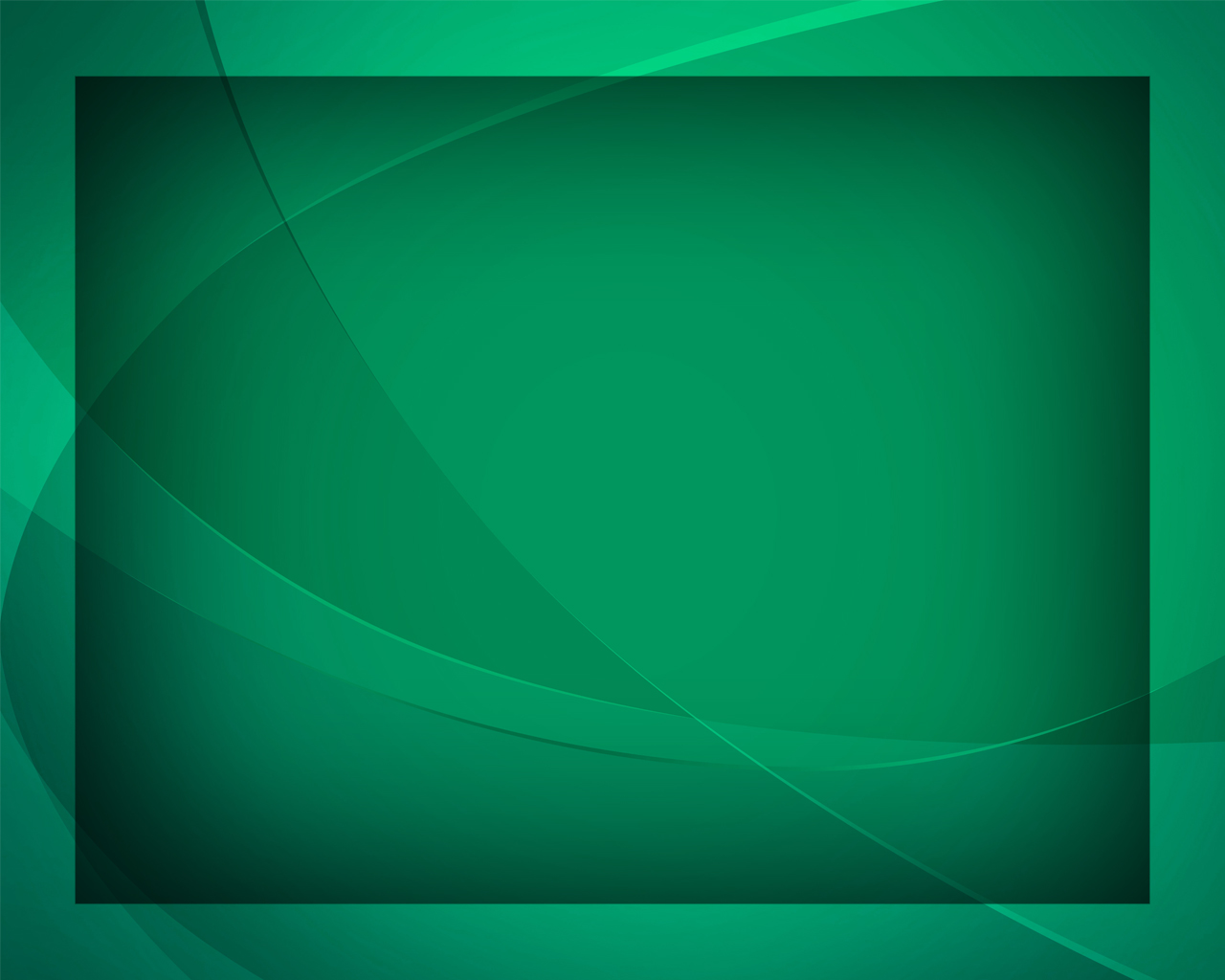 Бог есть любовь - я пою в восторге
Гимны надежды №341
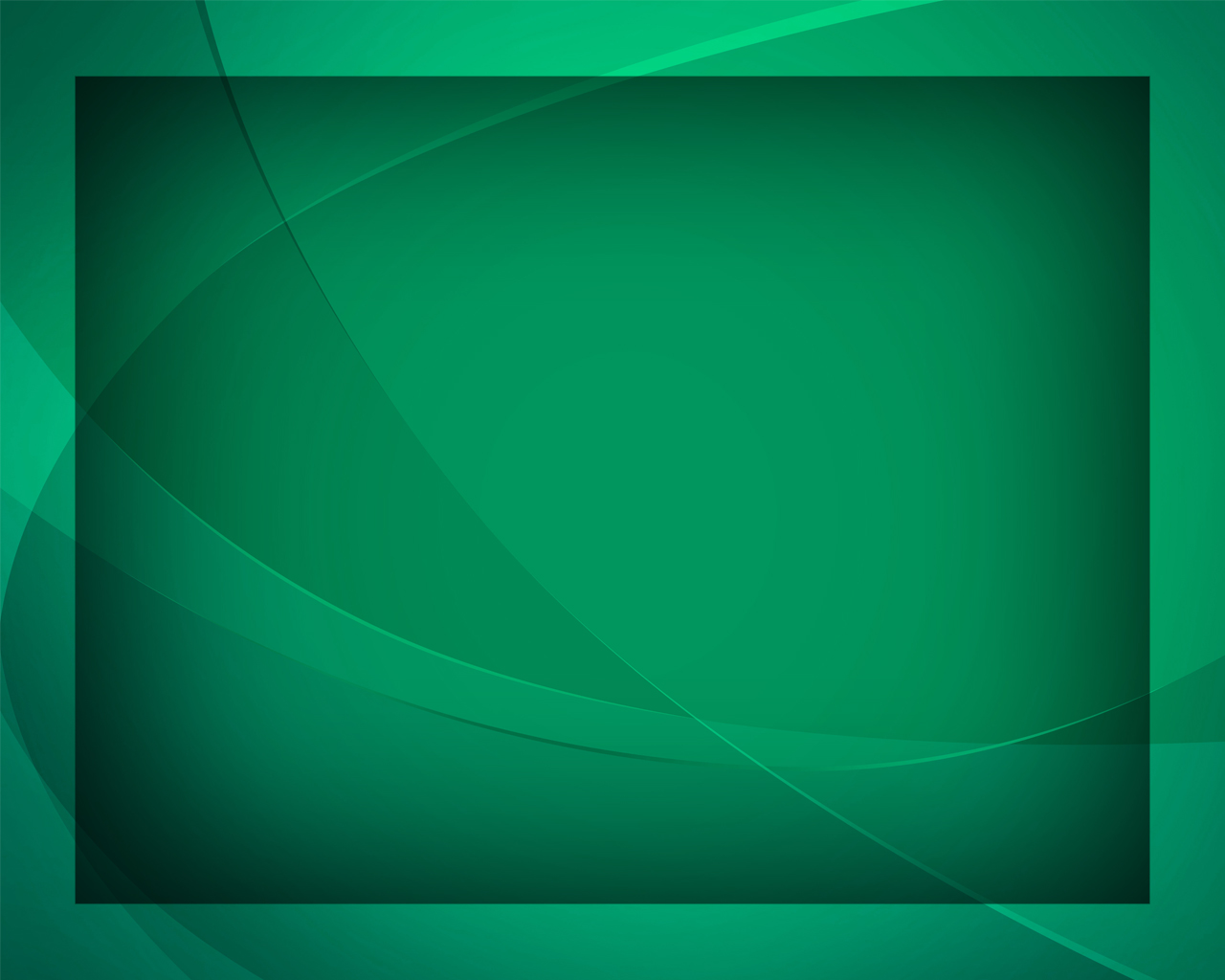 Бог есть любовь –
 я пою в восторге. 
Бог есть любовь, Он любит меня.
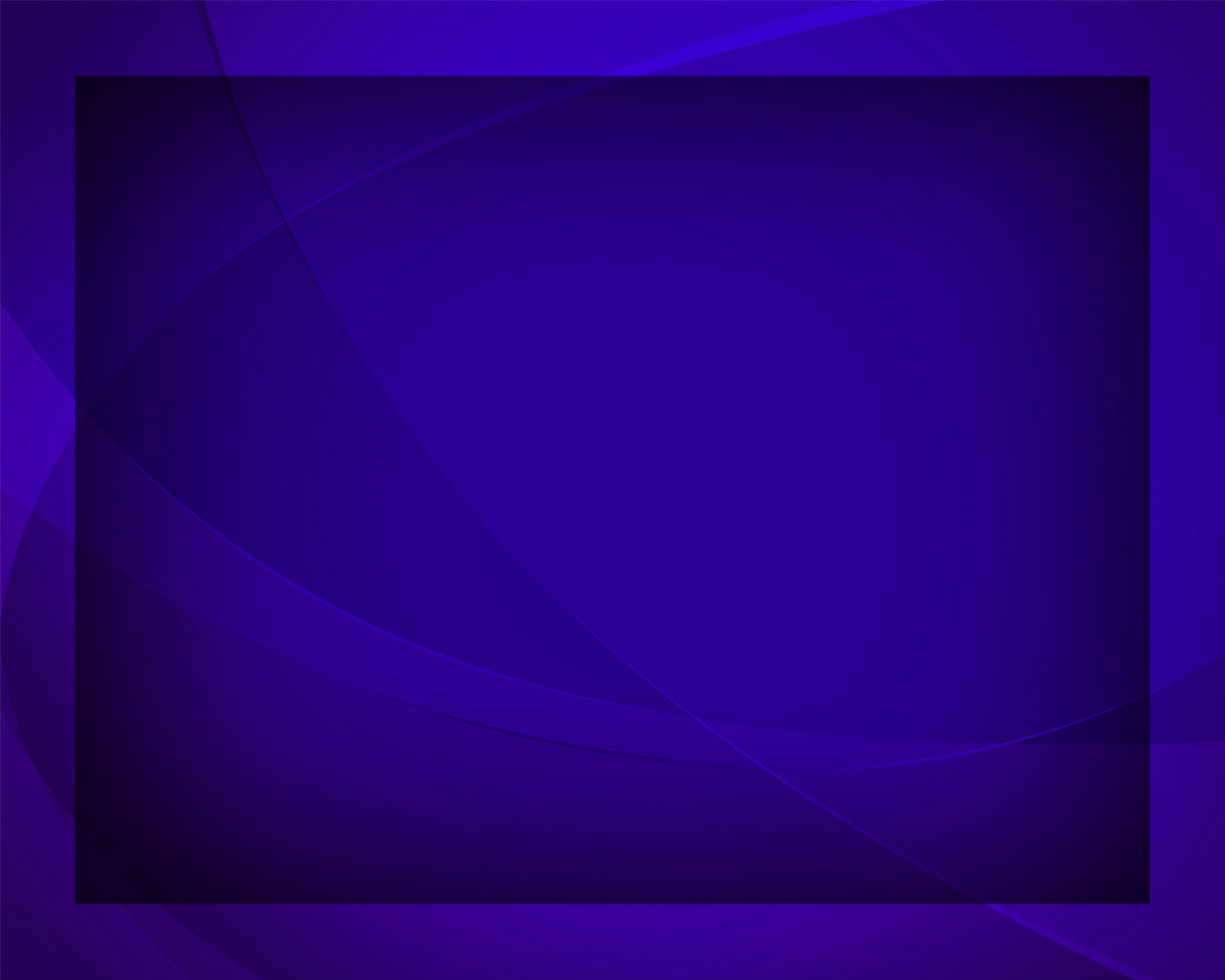 Радостно сердцу,
Звучит песнь святая: 
Бог есть любовь, 
Он любит меня.
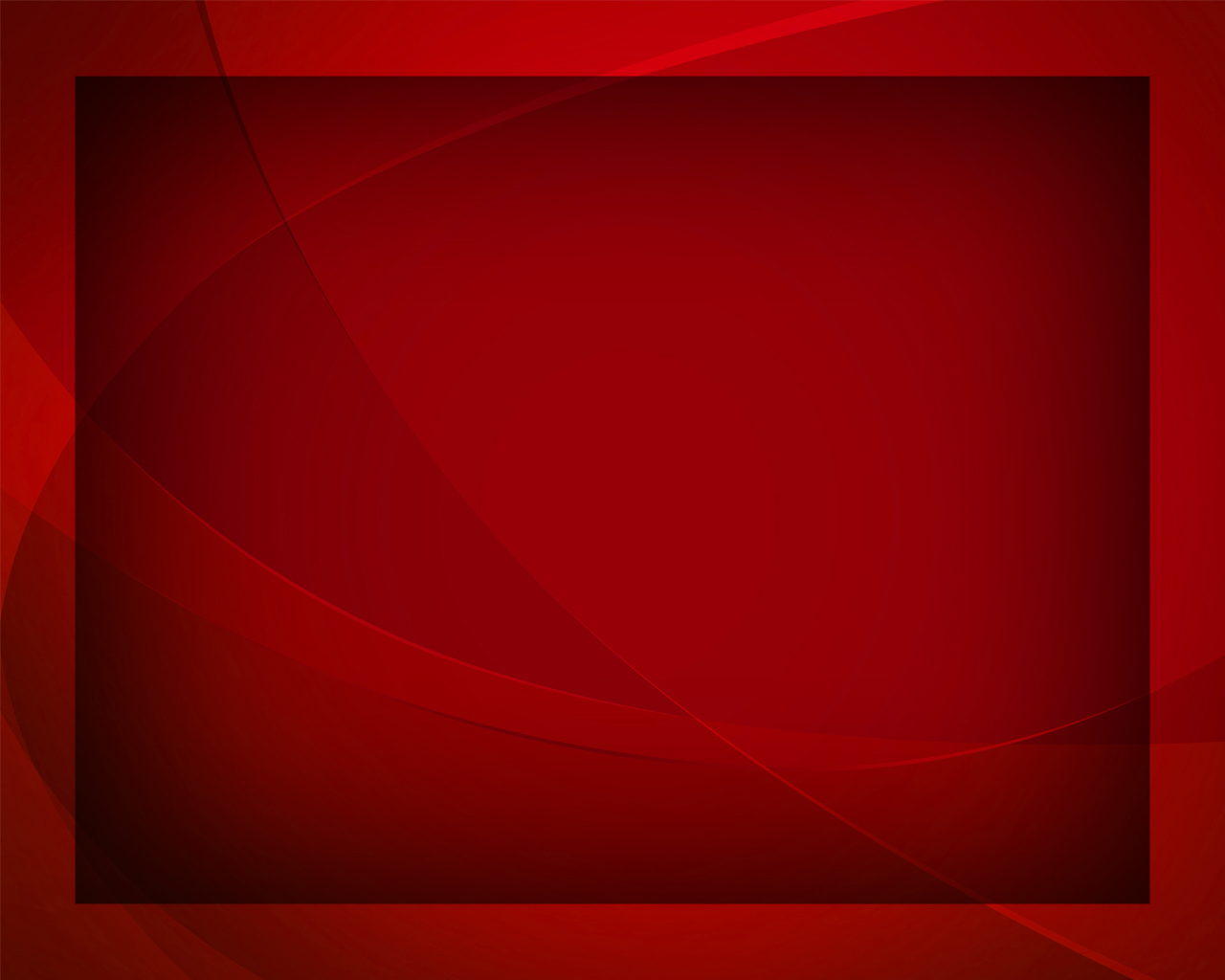 Придите, дети,
 к Христу 
как к Другу, 
И Он с любовью обнимет вас.
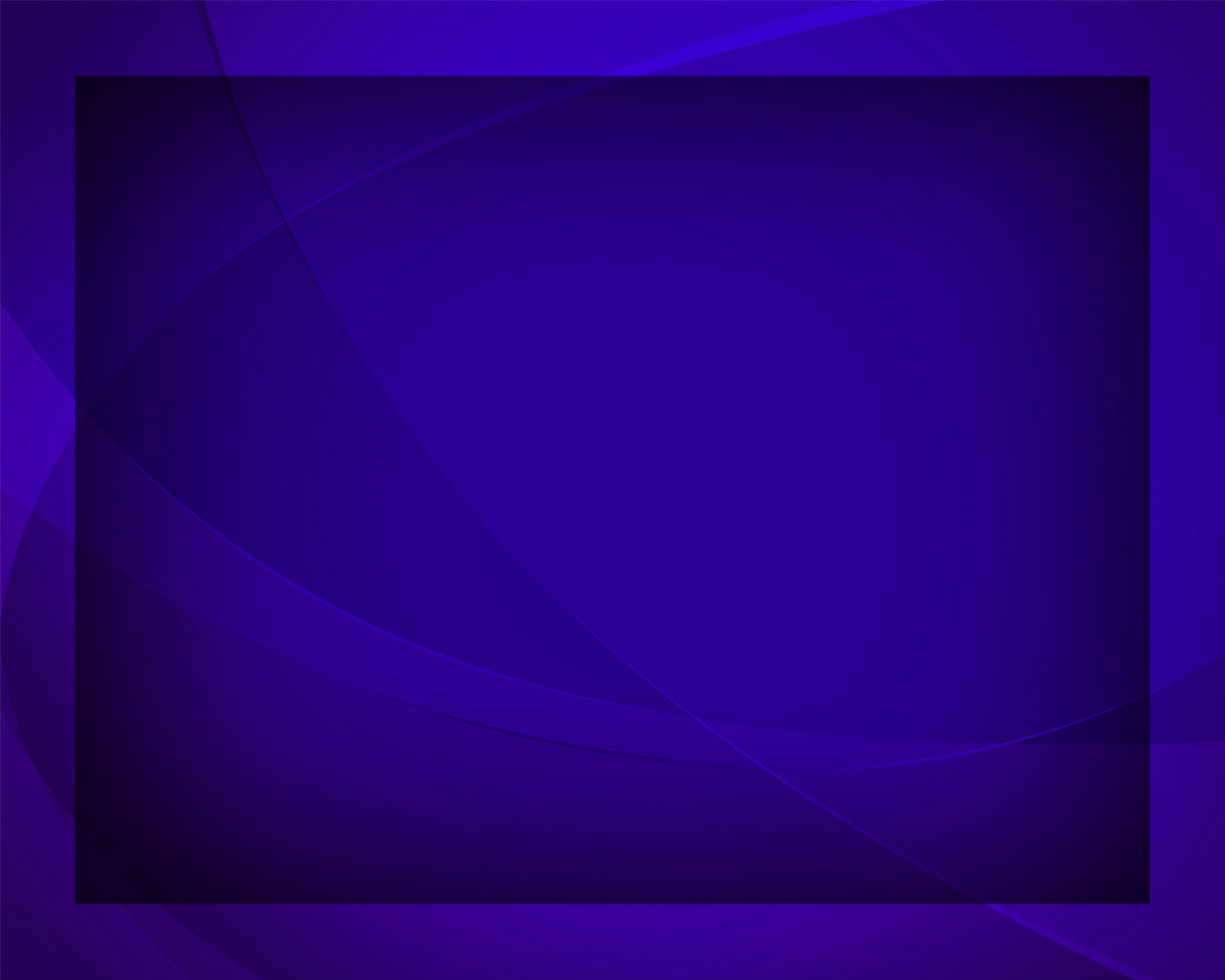 Радостно сердцу,
Звучит песнь святая: 
Бог есть любовь, 
Он любит меня.
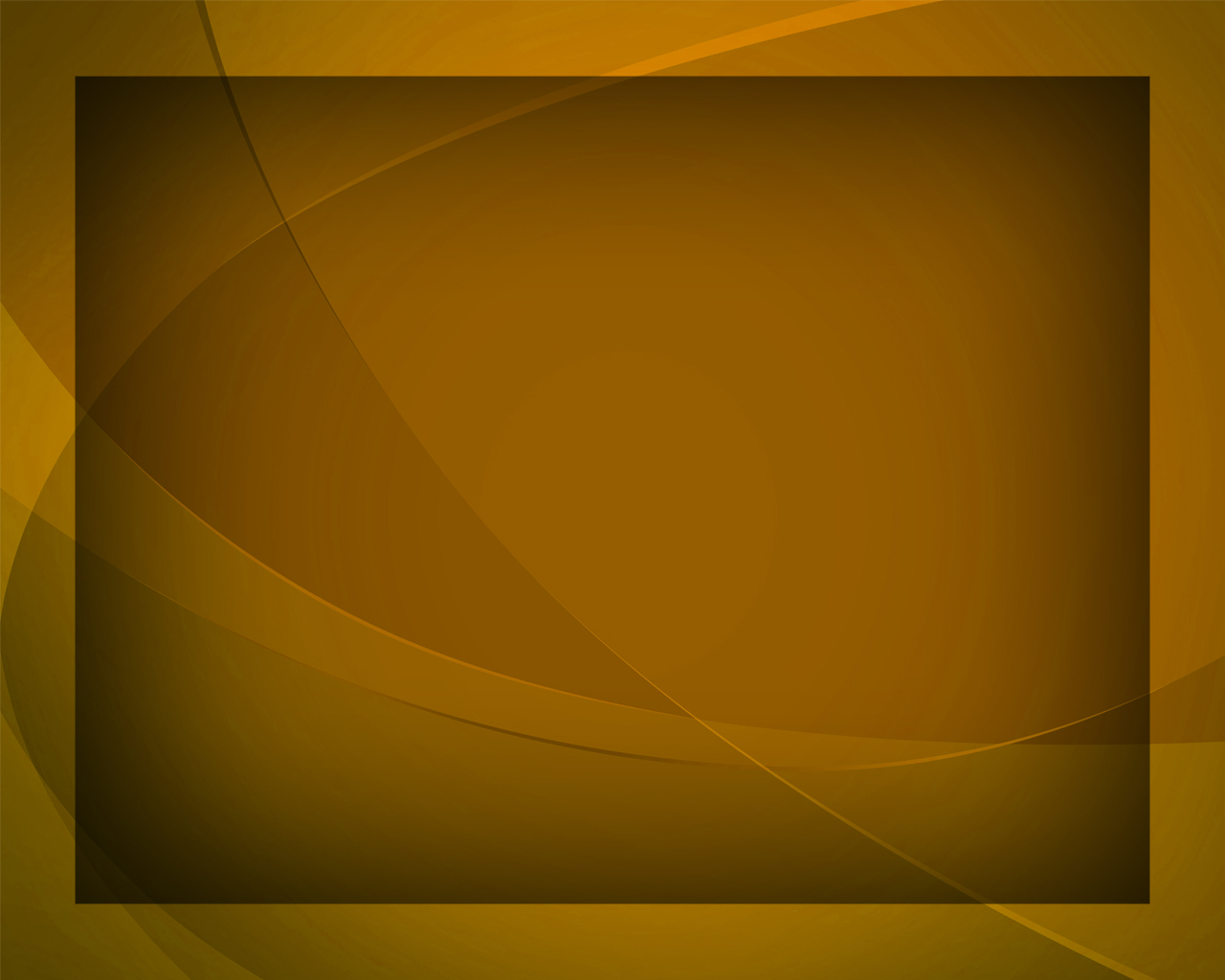 Детям послушным Он обещает 
На небе славном им место дать.
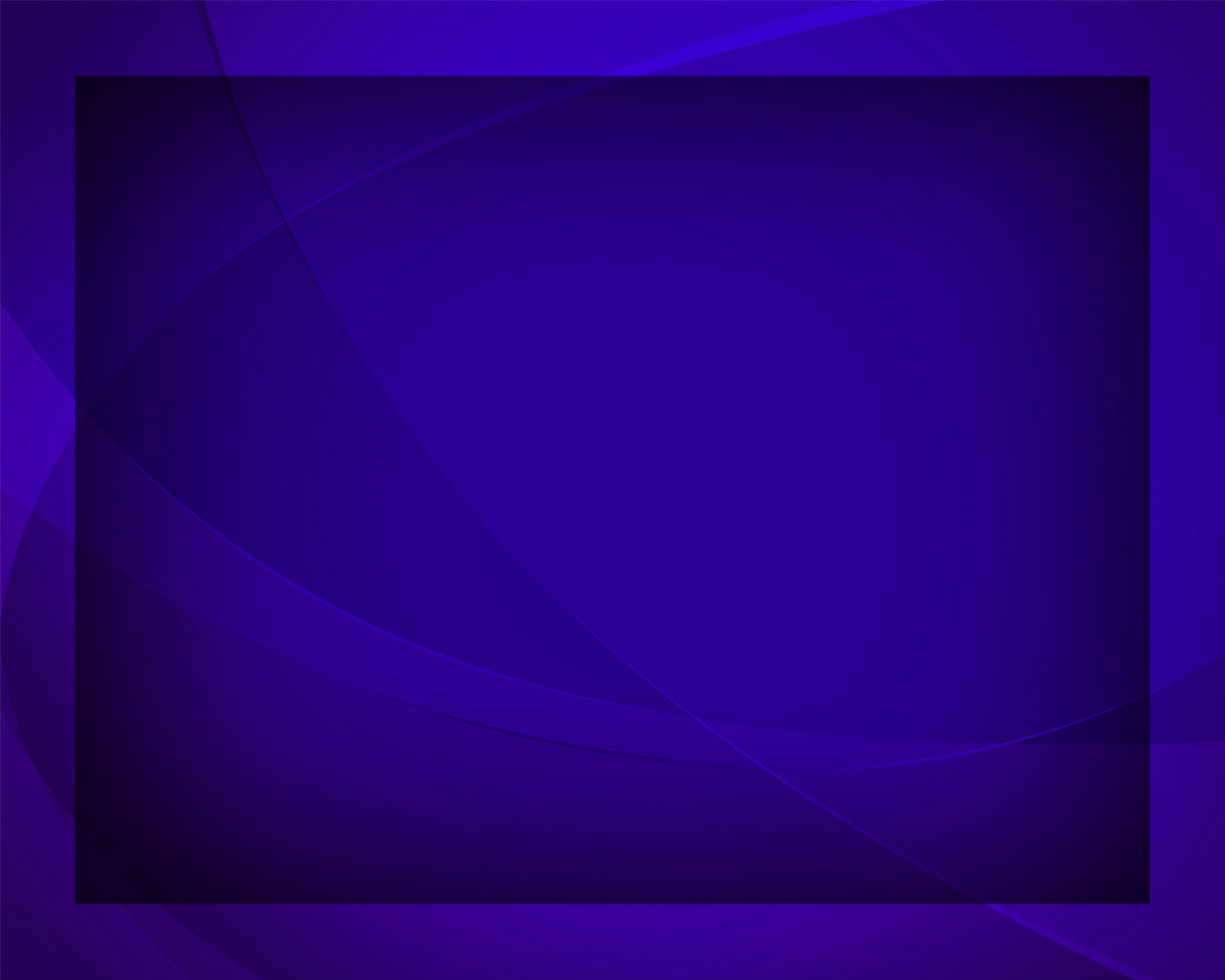 Радостно сердцу,
Звучит песнь святая: 
Бог есть любовь, 
Он любит меня.
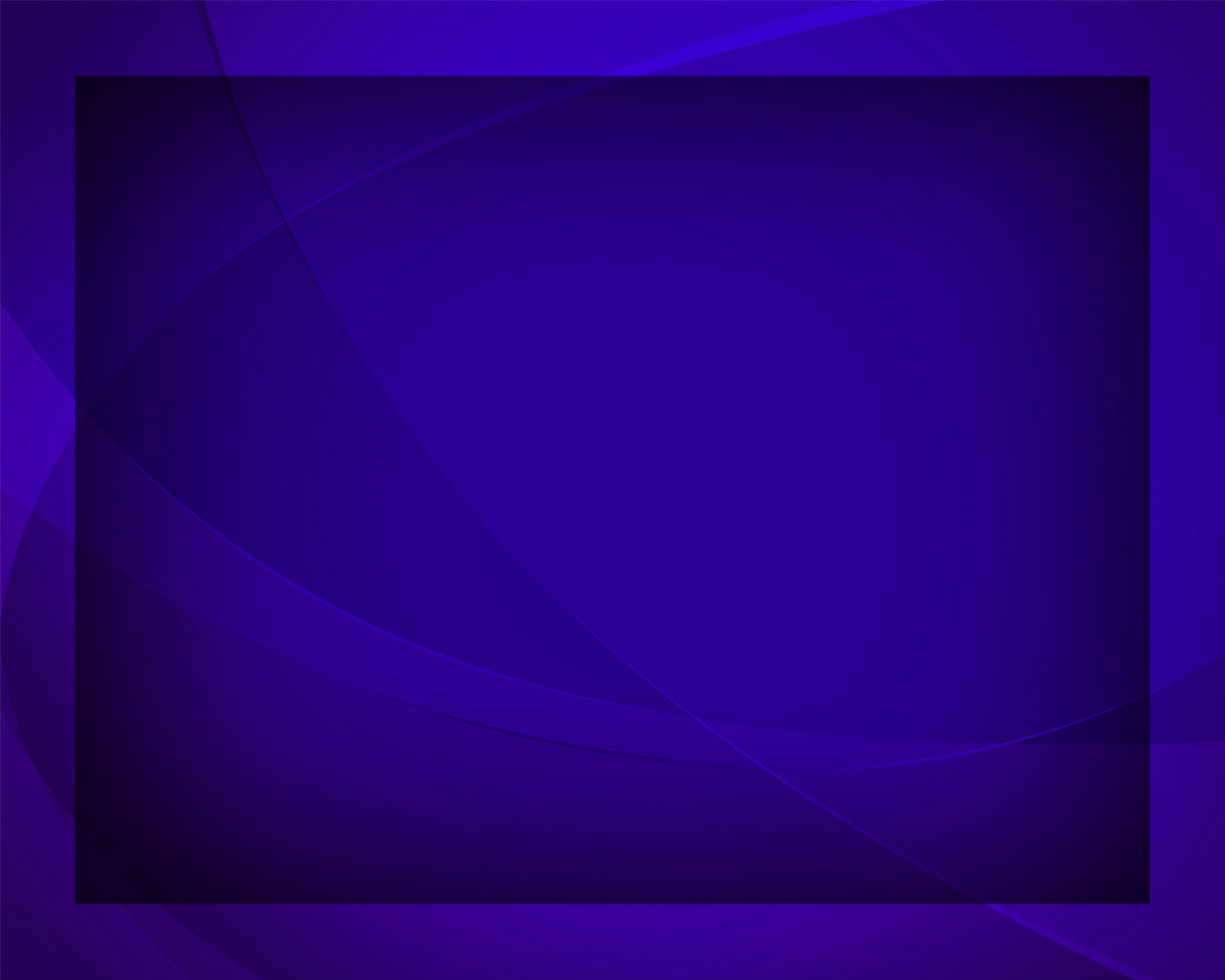